ADAPTIVNA NASTAVA

ANA GUSAK MIKAC
IVANA ZEČEVIĆRovinj, travanj 2024.
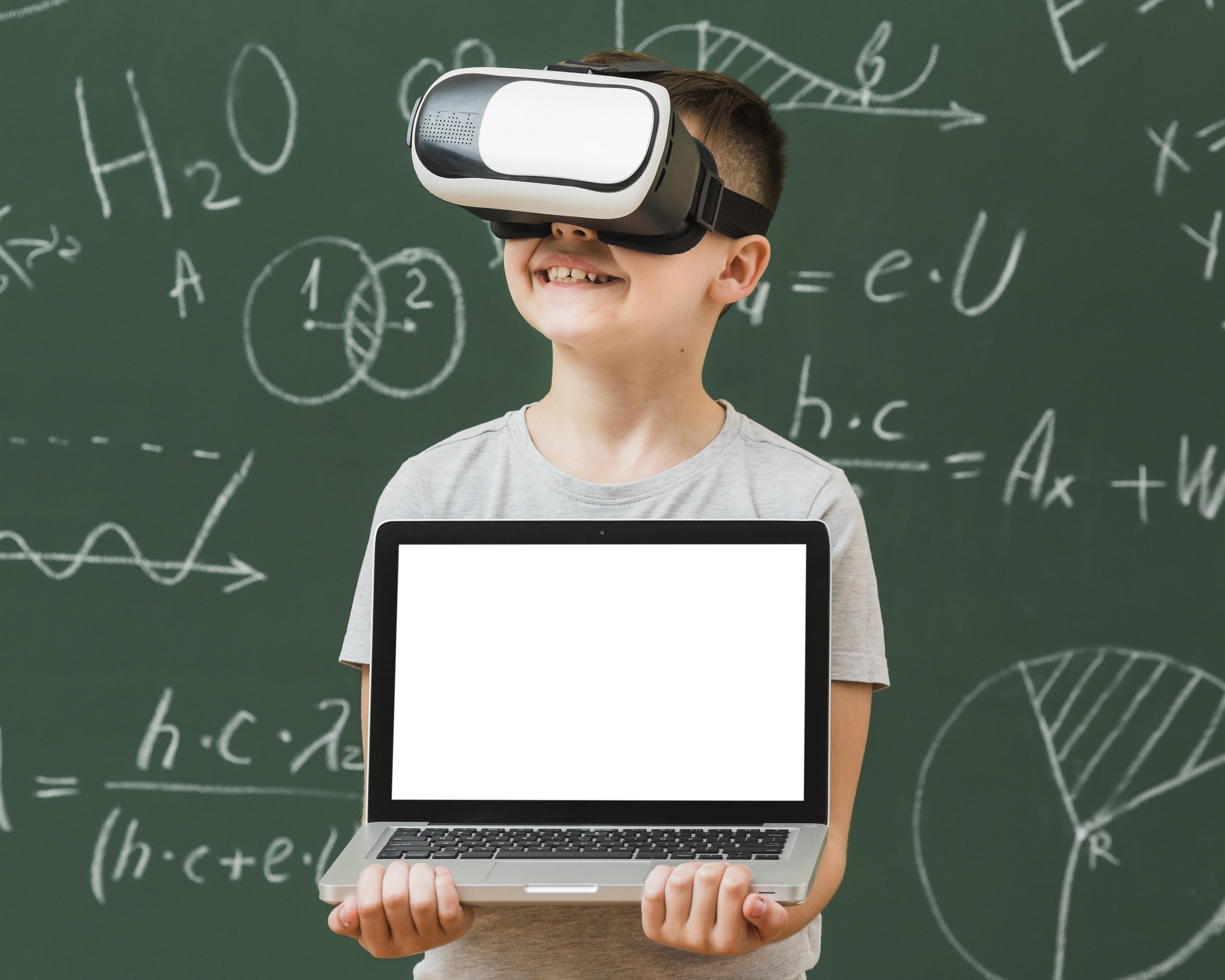 Nastava 21.stoljeća
Image by Freepik
Kako omogućiti/organizirati adaptivno učenje na nastavi?
Ana Gusak Mikac
Ivana Zečević
Rovinj, travanj 2024.
Cilj BoF radionice
kroz diskusiju svih sudionika, izražavanje mišljenja i podjelom iskustava, doći do zaključka o provođenju adaptive nastave (u kojoj mjeri je moguće, što je potrebno poboljšati/mijenjati za bolje rezultate…)
Ishodi BoF radionice
objašnjava što je adaptivno učenje
uviđa prednosti adaptivnog sustava u maksimalnom ostvarivanju ishoda učenja
objašnjava način prilagođavanja učenja (predznanje, stil učenja, osobine,  potrebe i interesi učenika)
prepoznaje ulogu AI alata u suvremenoj nastavi
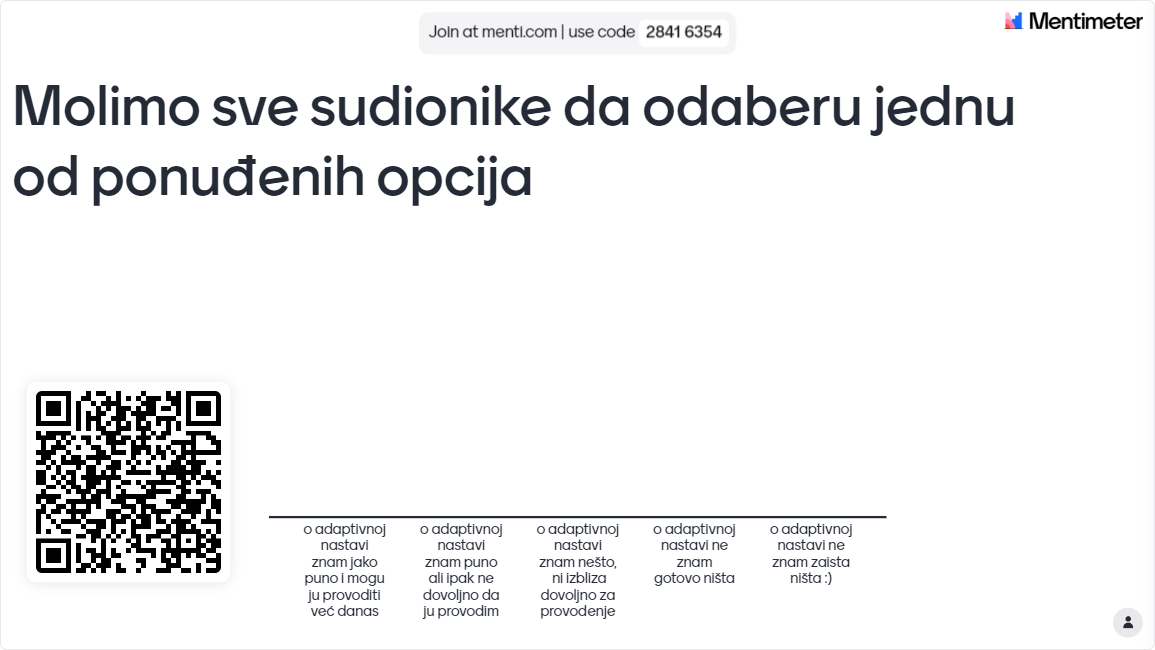 Adaptivna nastava
za darovite učenike
za učenike s poteškoćama
za motivirane/ nemotivirane učenike
za učenike koji su odsutni s nastave
predznanje o temi
ADAPTIVNA NASTAVA
metode rada
stilovi učenja
alati za praćenje i vrednovanje rada
Propitivanje o predznanju vezano za sadržaje i stilove učenja (Google Forms)
Gdje smo sada? Jesmo li na tragu adaptivne nastave?
Prilagodba prema interesima, sposobnostima, sklonostima i stilovima učenja
Uporaba  portfelja (Google disk)
Izbor više različitih zadataka kroz koje se ostvaruju ishodi
Mogućnost odabira online alata  (umne mape - Coggle, plakata - Glogster, prezentacije, video uradci - FlexClip)
·
[Speaker Notes: za spremanje zadataka, uputa i radova; podijeljeni zadaci i upute dostupni uvijek i svagdje; učenicima koji trenutno nisu na nastavi; zaboravljanje knjige i bilježnice… )]
Prilagodba prema interesima, sposobnostima, sklonostima i stilovima učenja
Mogućnost odabira izvora učenja (udžbenik, videozapisi, razni tutorijali i AI alati- ChatGPT.)
Suvremene metode učenja (projektni rad, suradničko učenje, obrnuta učionica…)
Kontinuirano praćenje i vrednovanje aktivnosti i rezultata
Samovrednovanje putem rubrika, lista za procjenu…
Online provjere znanja (podrška kroz AI alate poput Quillionz, Diffit…)
opremljenost učionice/ kabineta (računala, pouzdane internetske veze, slušalice, mikrofoni…)
licenciranje softvera
obuka nastavnika
predmet
organizacija nastave (blok sati?)
dob učenika
Što sve ima ulogu u organizaciji adaptivne nastave?
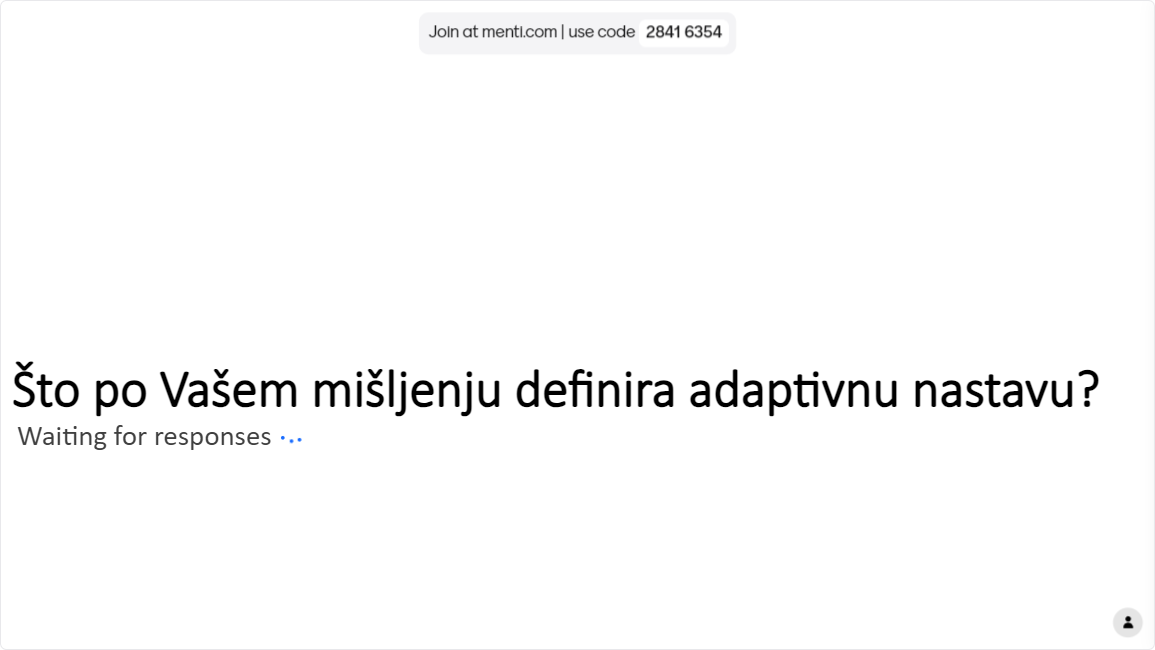 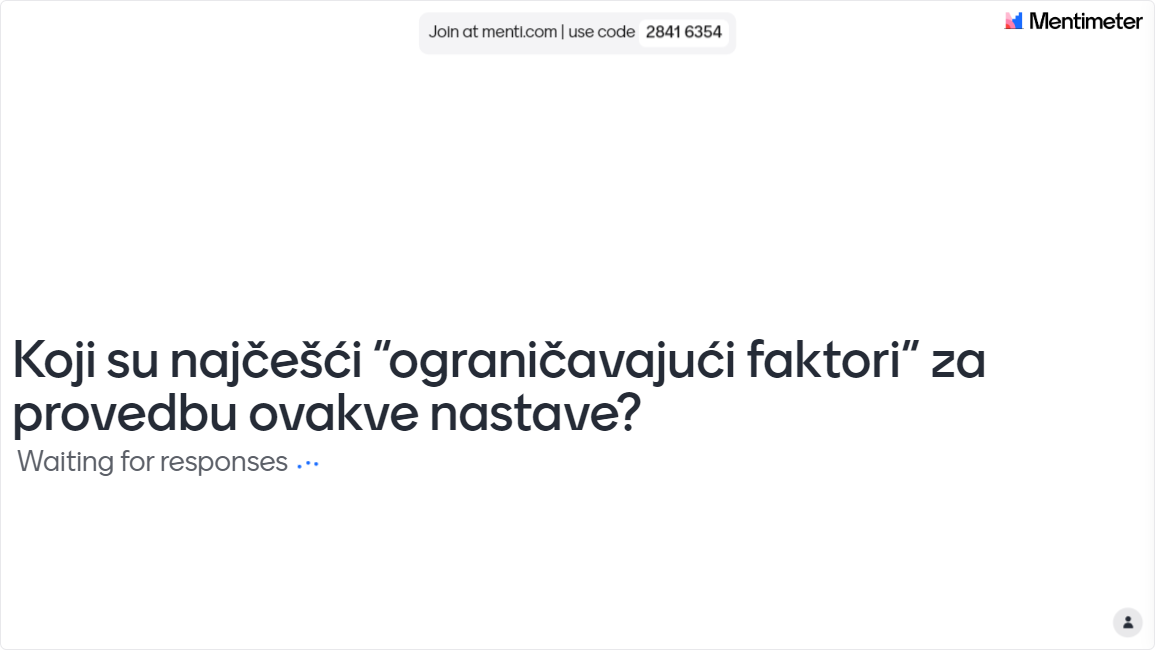 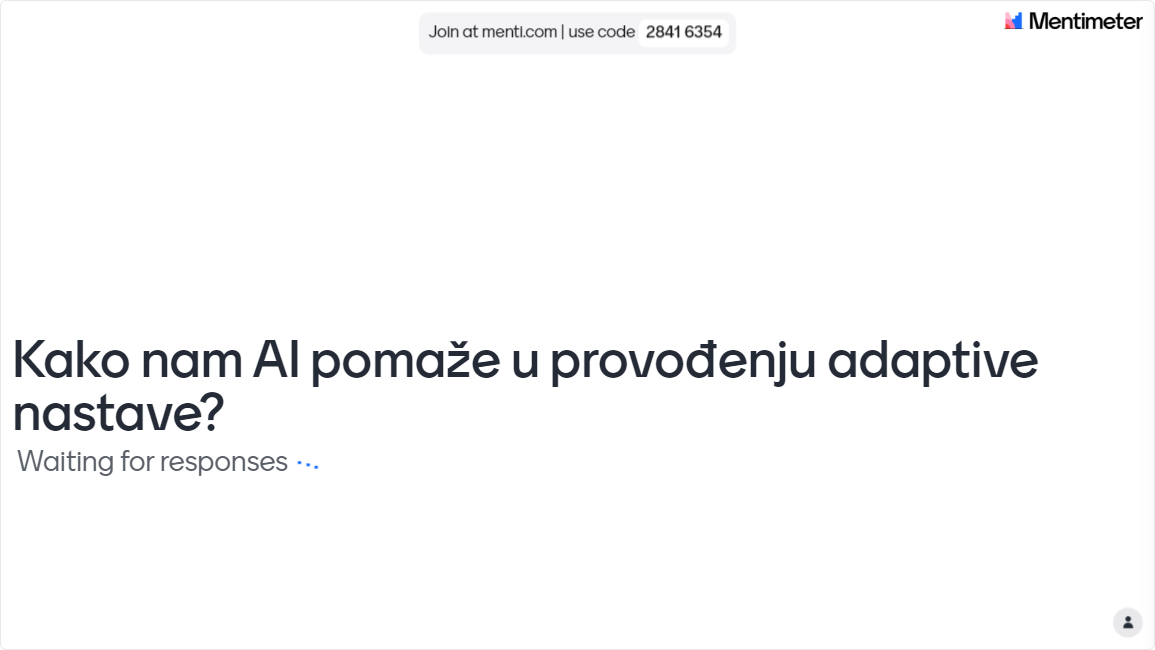 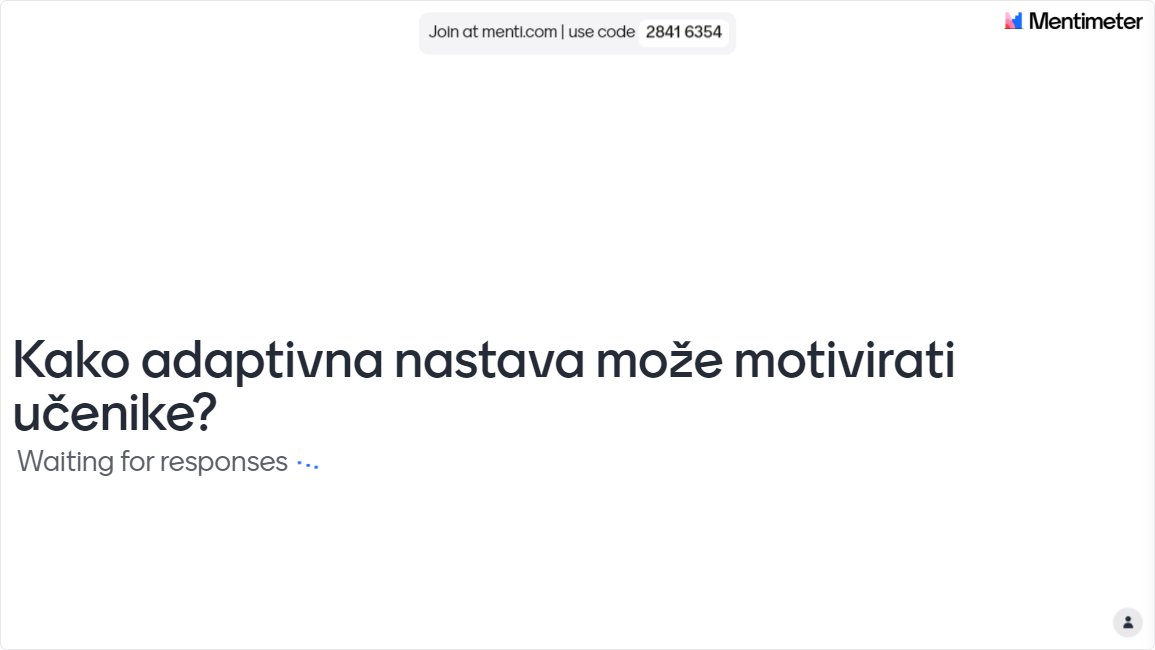 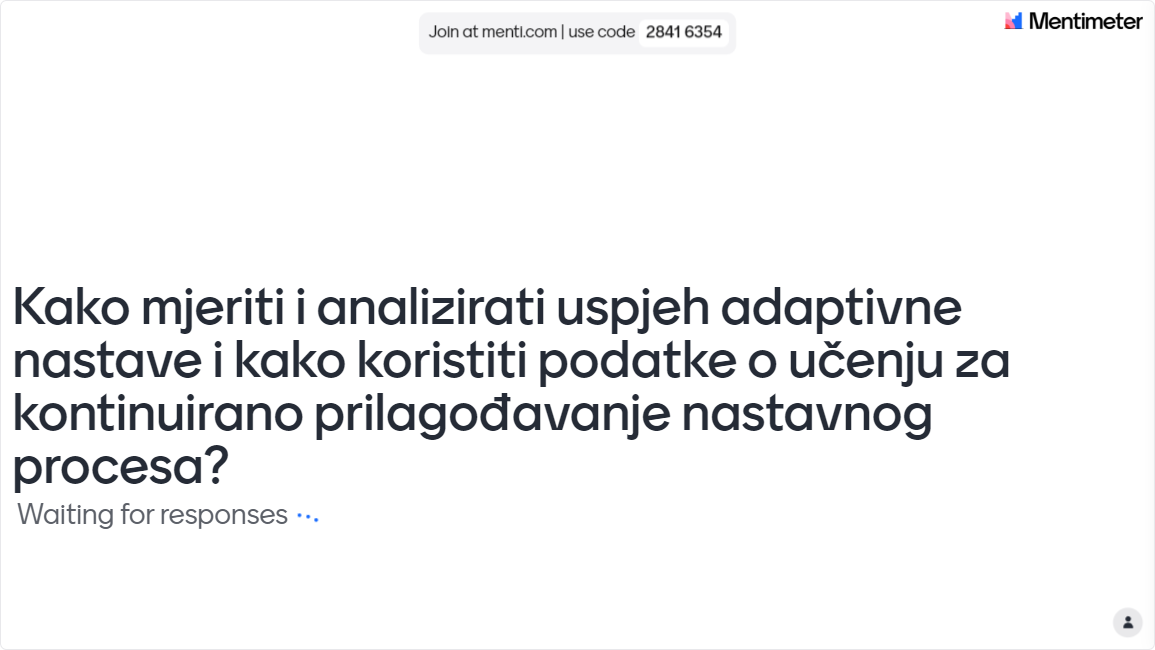 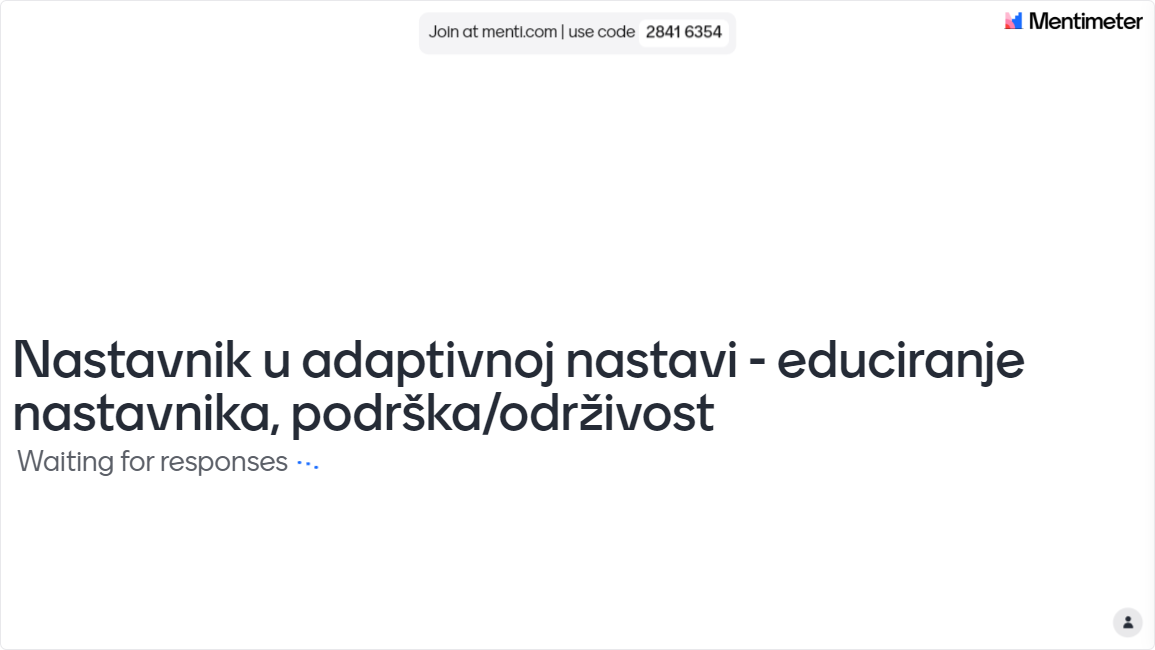 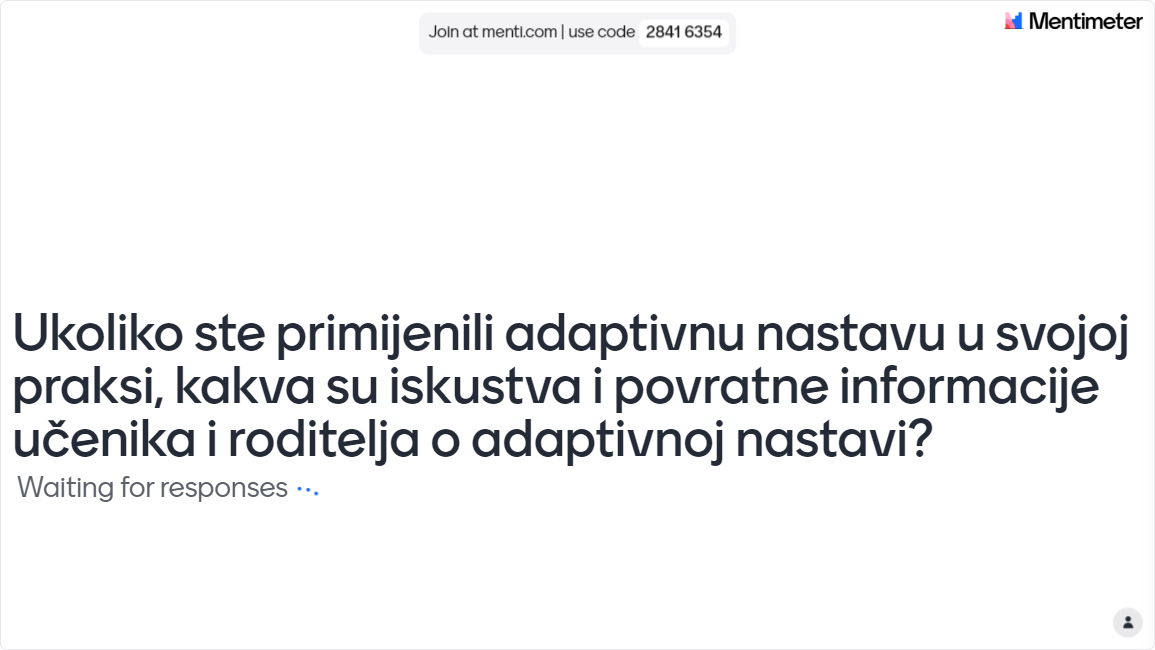 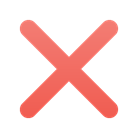 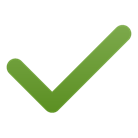 CONS
PROS
individualizirano učenje
veća angažiranost učenika
kontinuirano praćenje i vrednovanje rada učenika
veća usvojenost sadržaja
fleksibilnost i učenika i nastavnika
tehnološki resursi
obuka i podrška nastavnicima
kontinuirano praćenje i vrednovanje rada učenika
Možemo reći da je adaptiva nastava već prisutna u određenoj mjeri. Za veći napredak u tom smjeru, osim opremljenosti učionica, potrebna je i edukacija nastavnika. Primjena AI alata može olakšati rad nastavnicima kao i proces učenja učenicima.
Zaključak
Zahvaljujemo se na suradnji!